FUSEES EUROPEENES
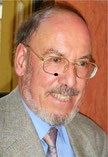 En HOMMAGE A

 JEAN LOUIS  LAFON                                               

Jean-Louis a été le Président-fondateur de l’AAF

Association Astrophilatélique de France
          le 3 février 2001 jusqu’en 2015 

Sa collection a obtenu la
 1ère  Médaille d’Or Internationale 
en Astrophilatélie pour la France

Il nous a quitté le 29 janvier 2023

   
                                         Yves Monier
 Président de l’AAF    

I              
    
                 Première médaille d’Or  de la classe d’Astrophilatélie e                à PARIS PHILEX en 2018
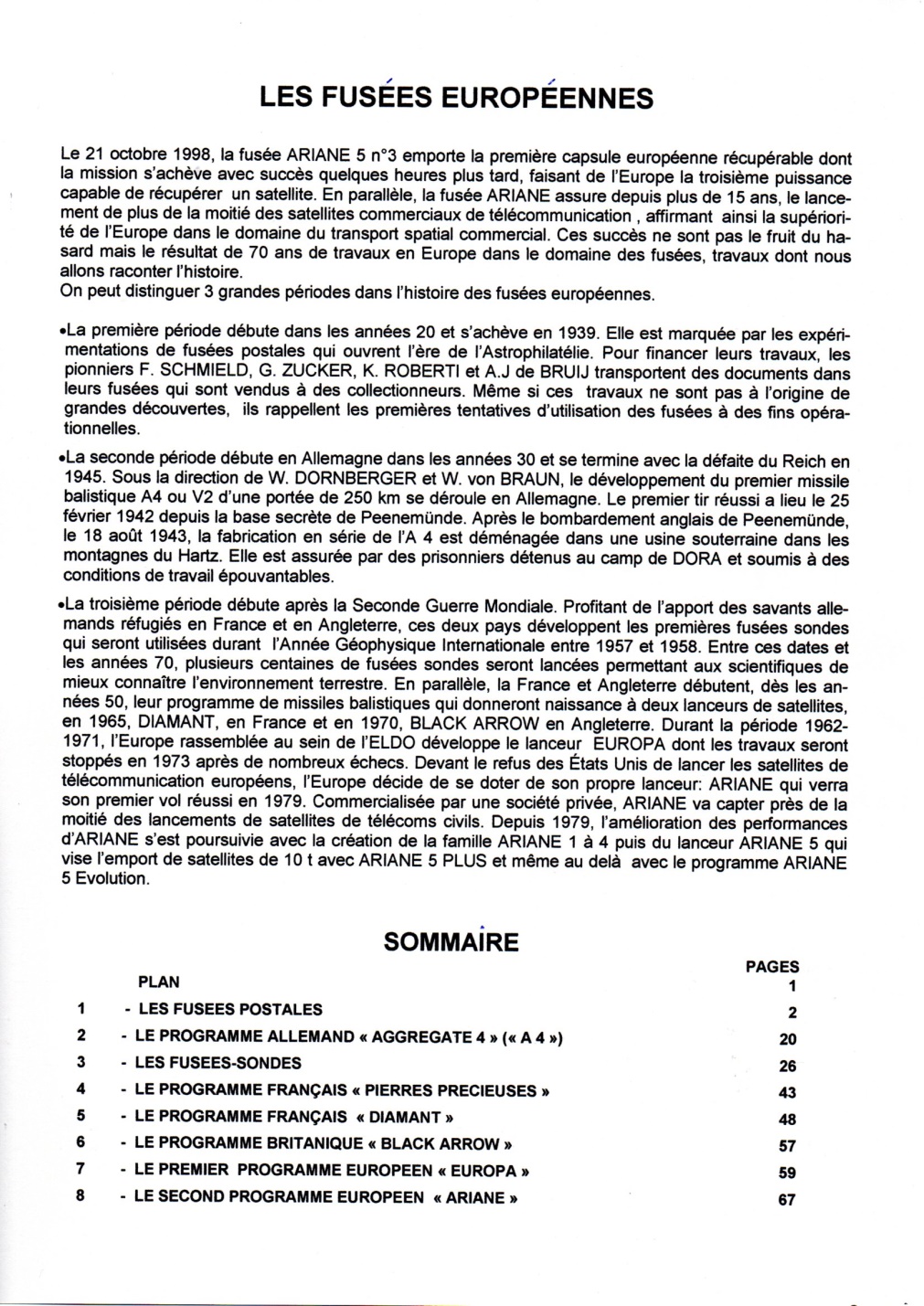 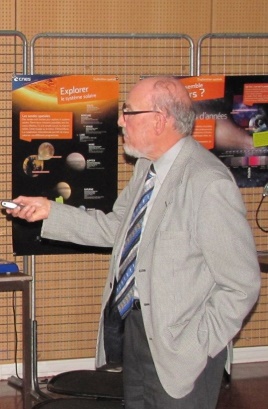 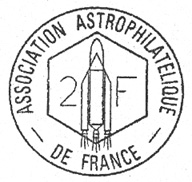 FUSEES POSTALES
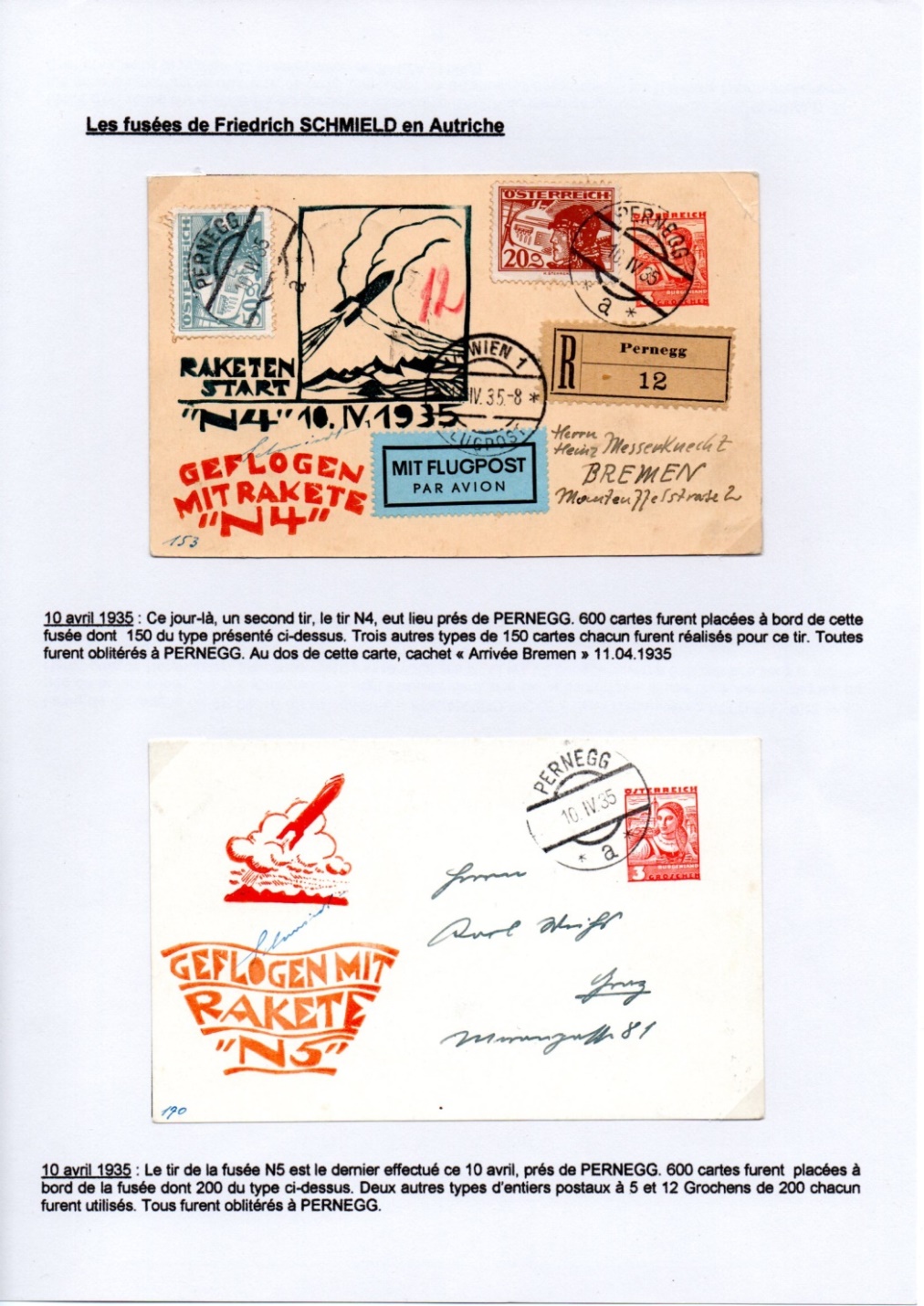 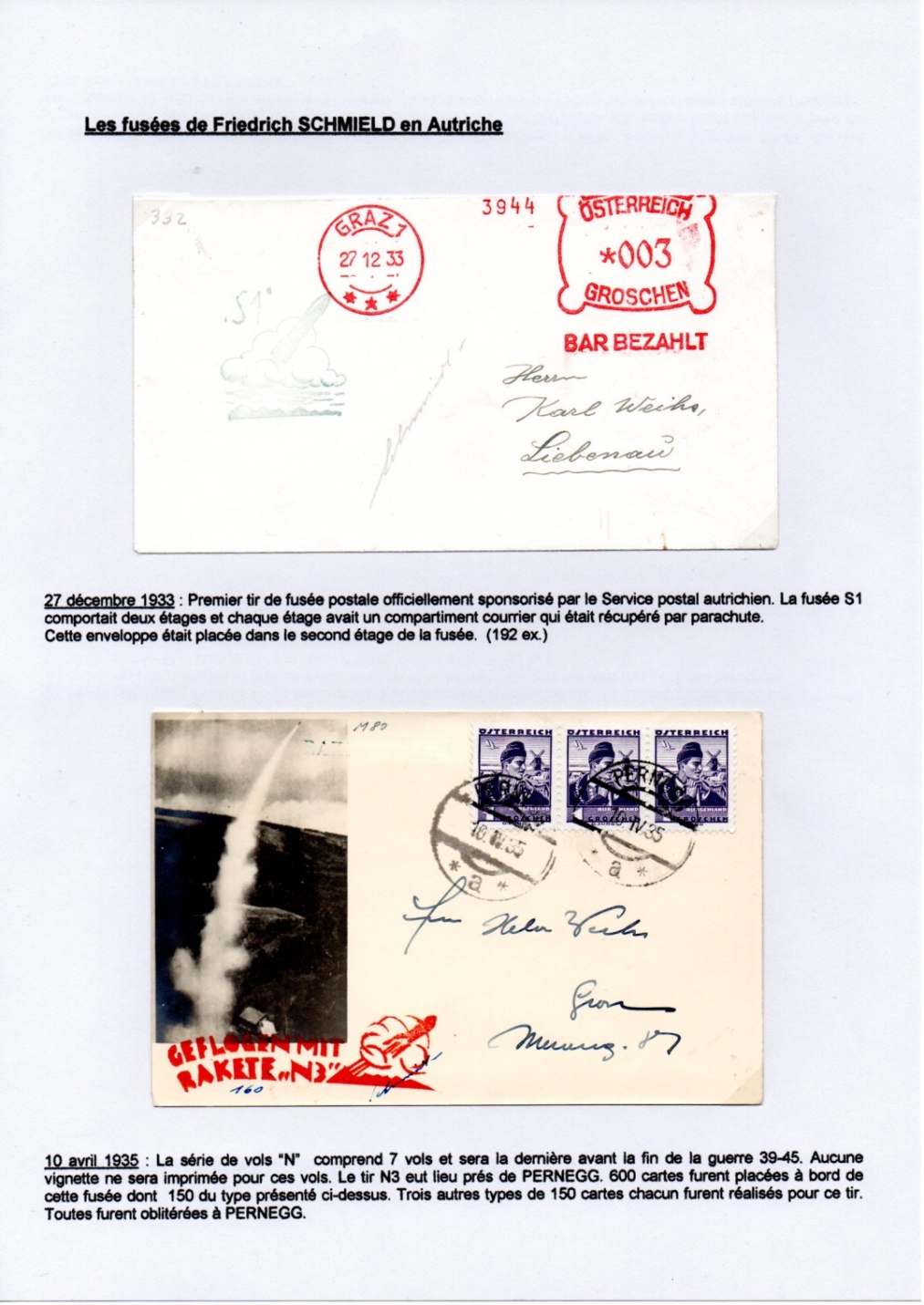 FUSEES POSTALES
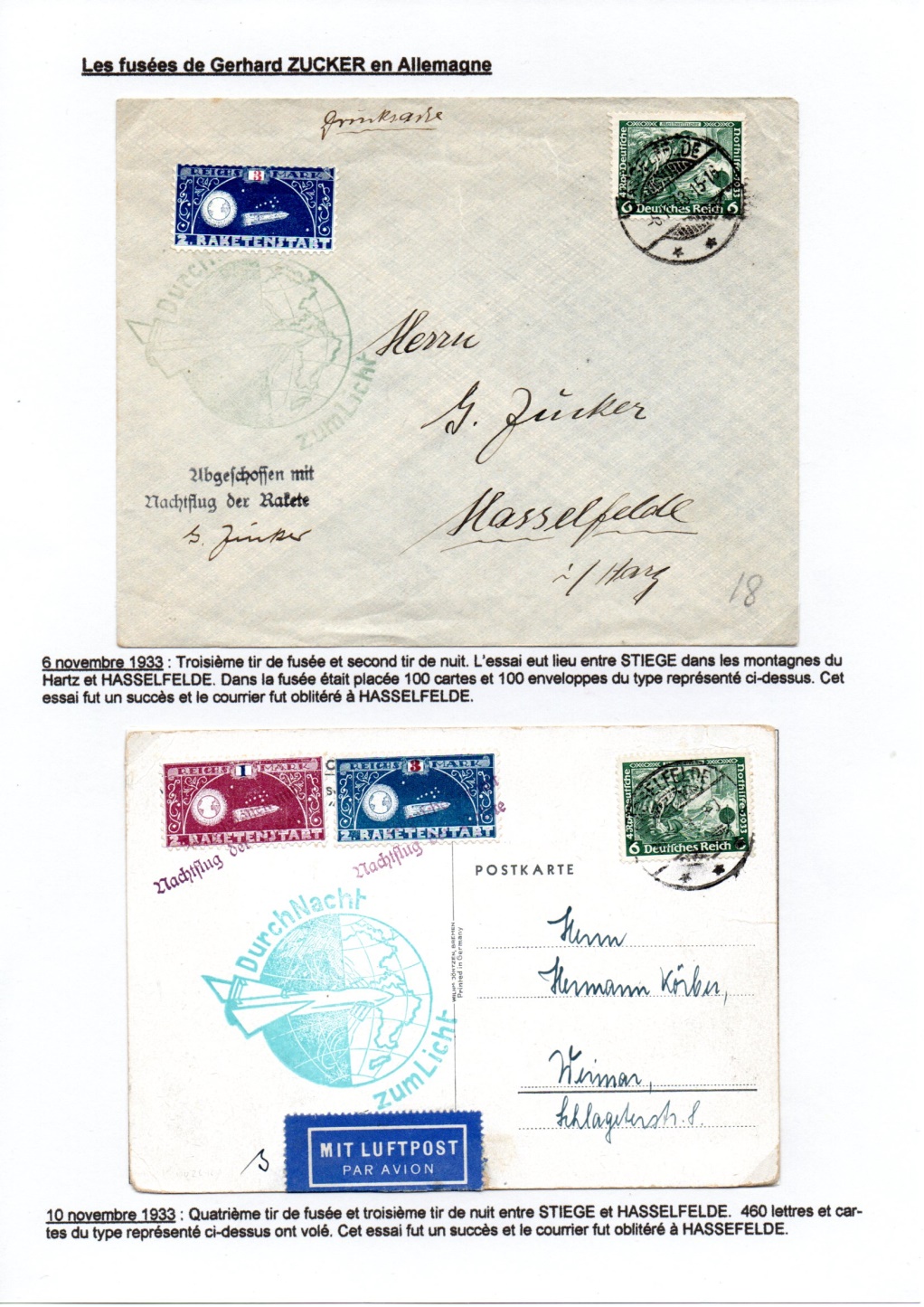 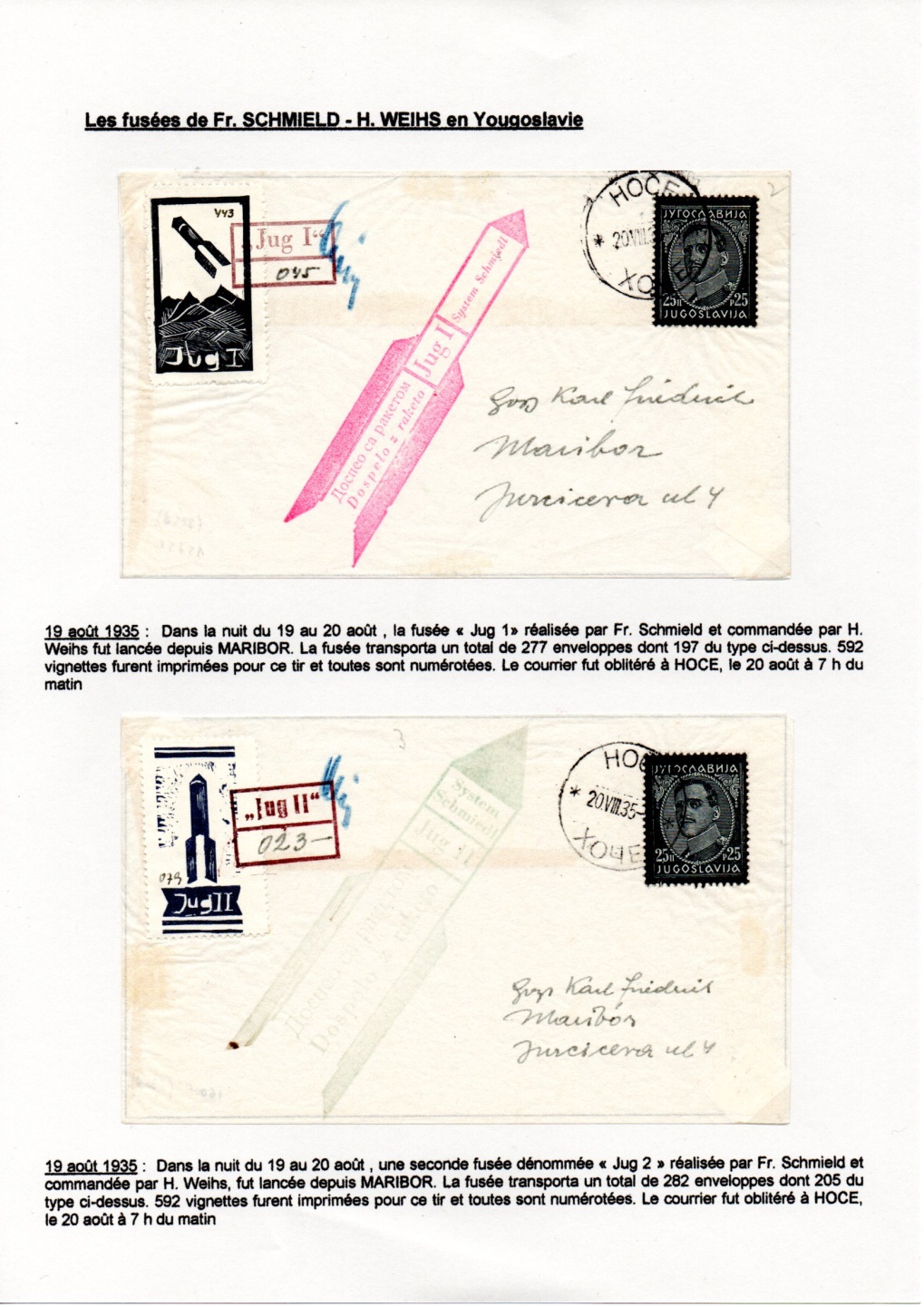 FUSEES POSTALES
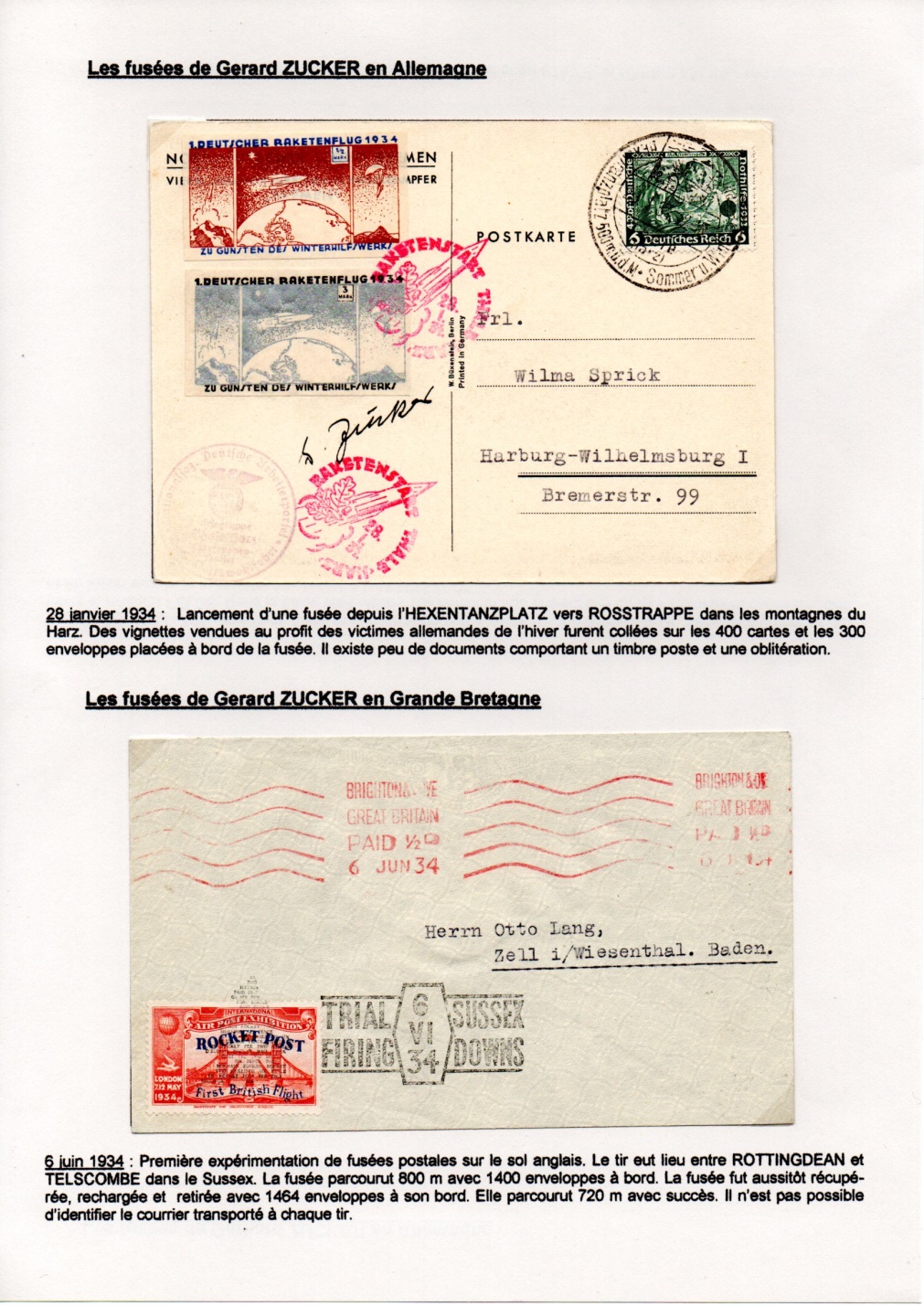 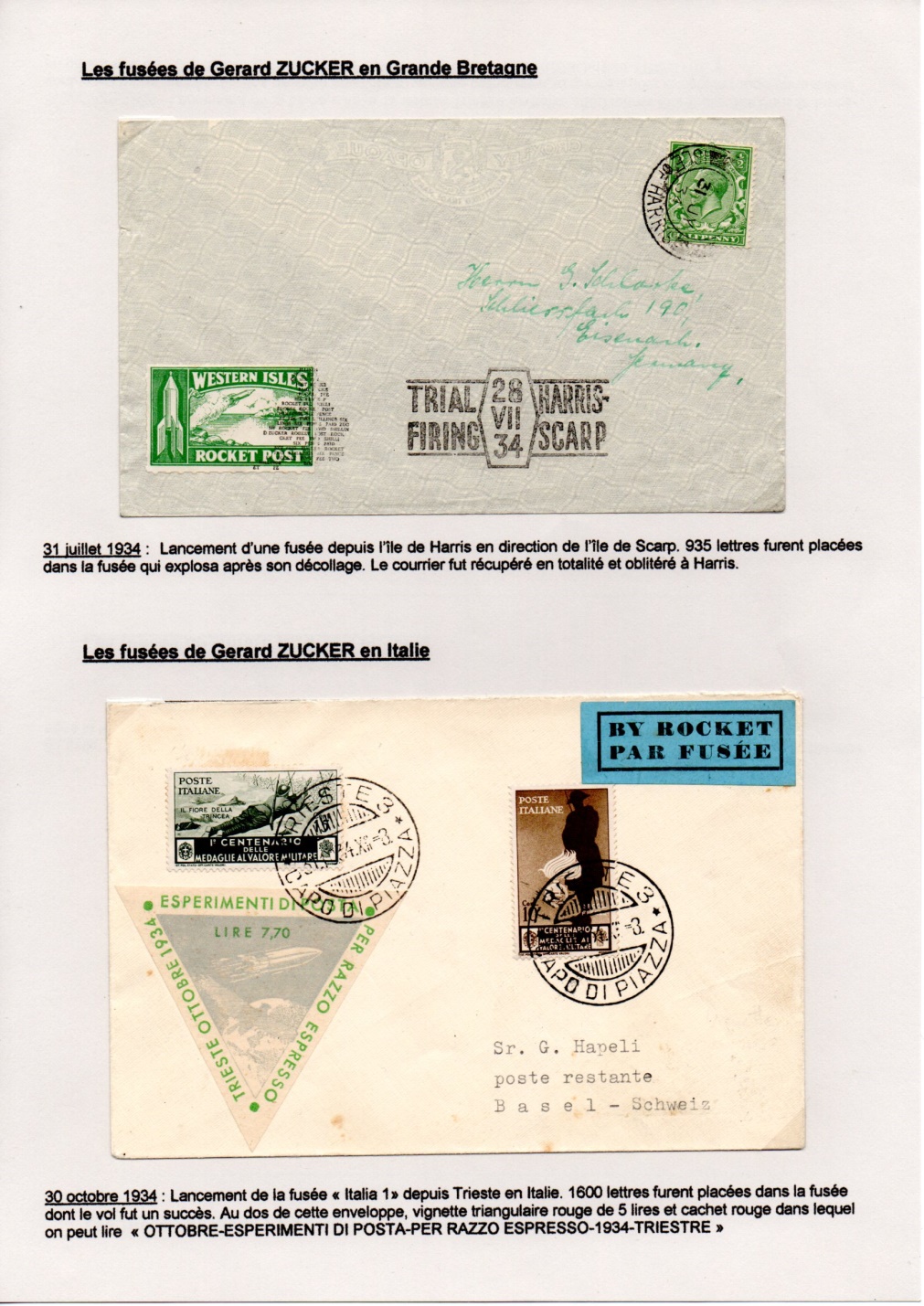 FUSEES POSTALES
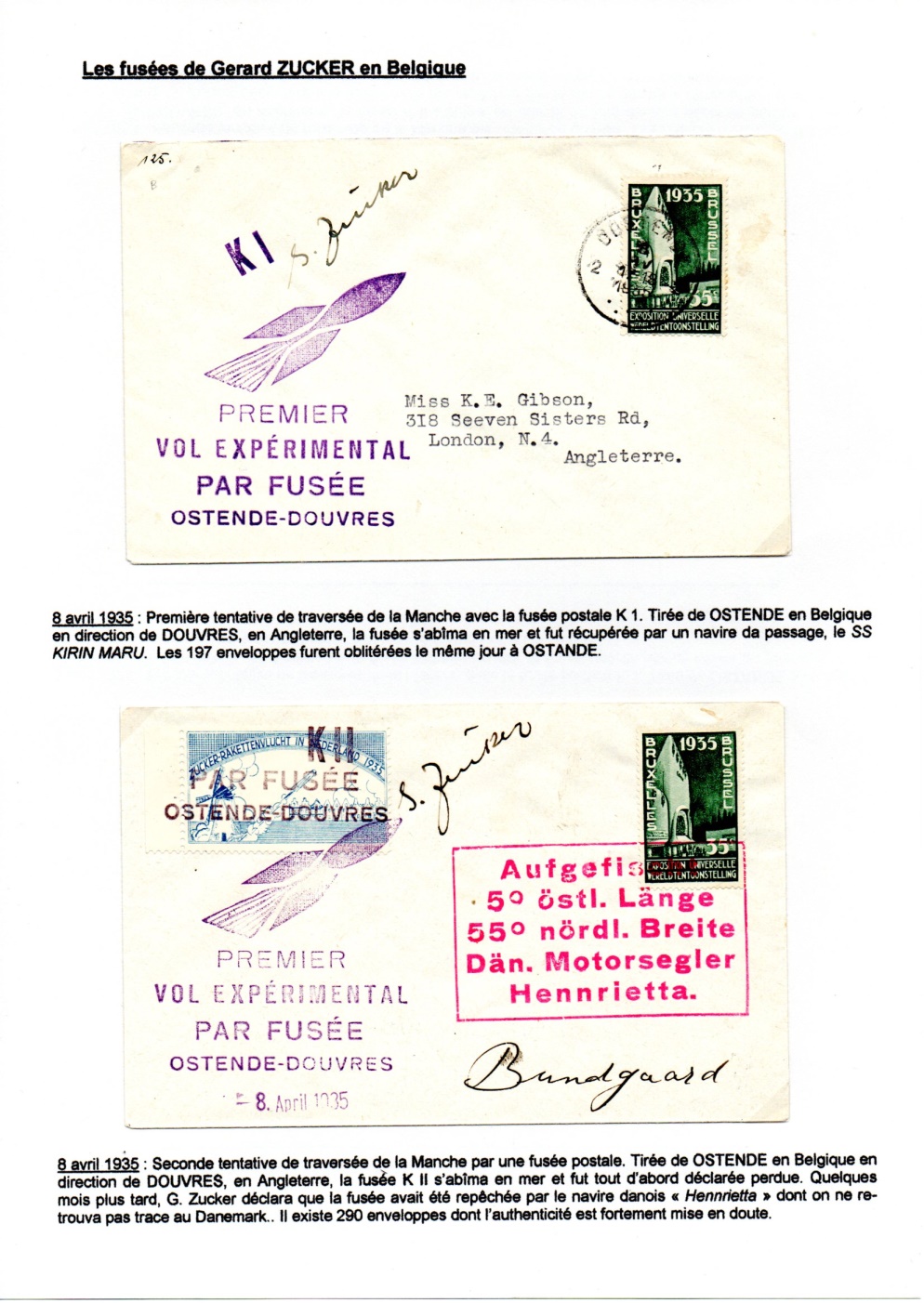 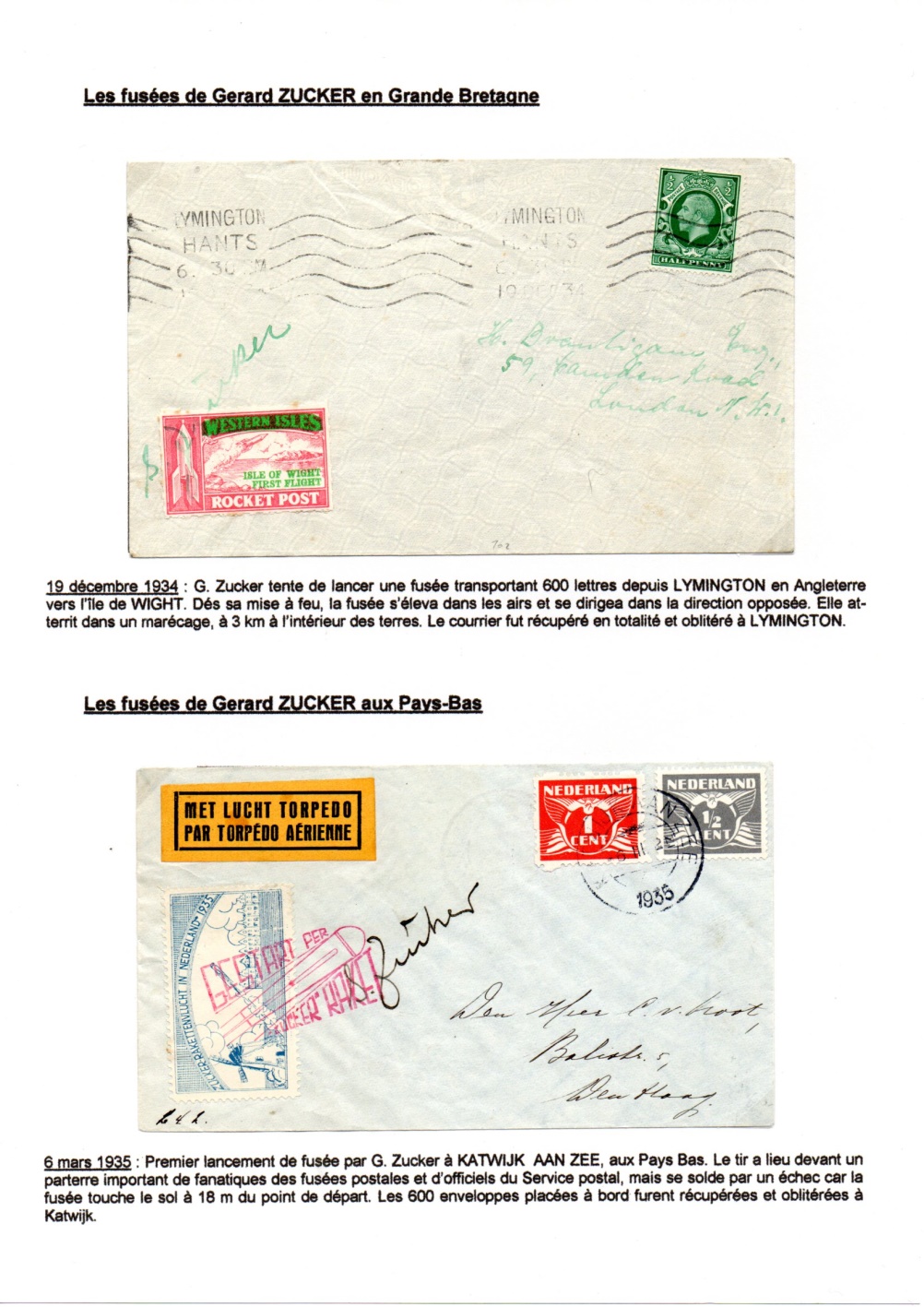 FUSEES POSTALES
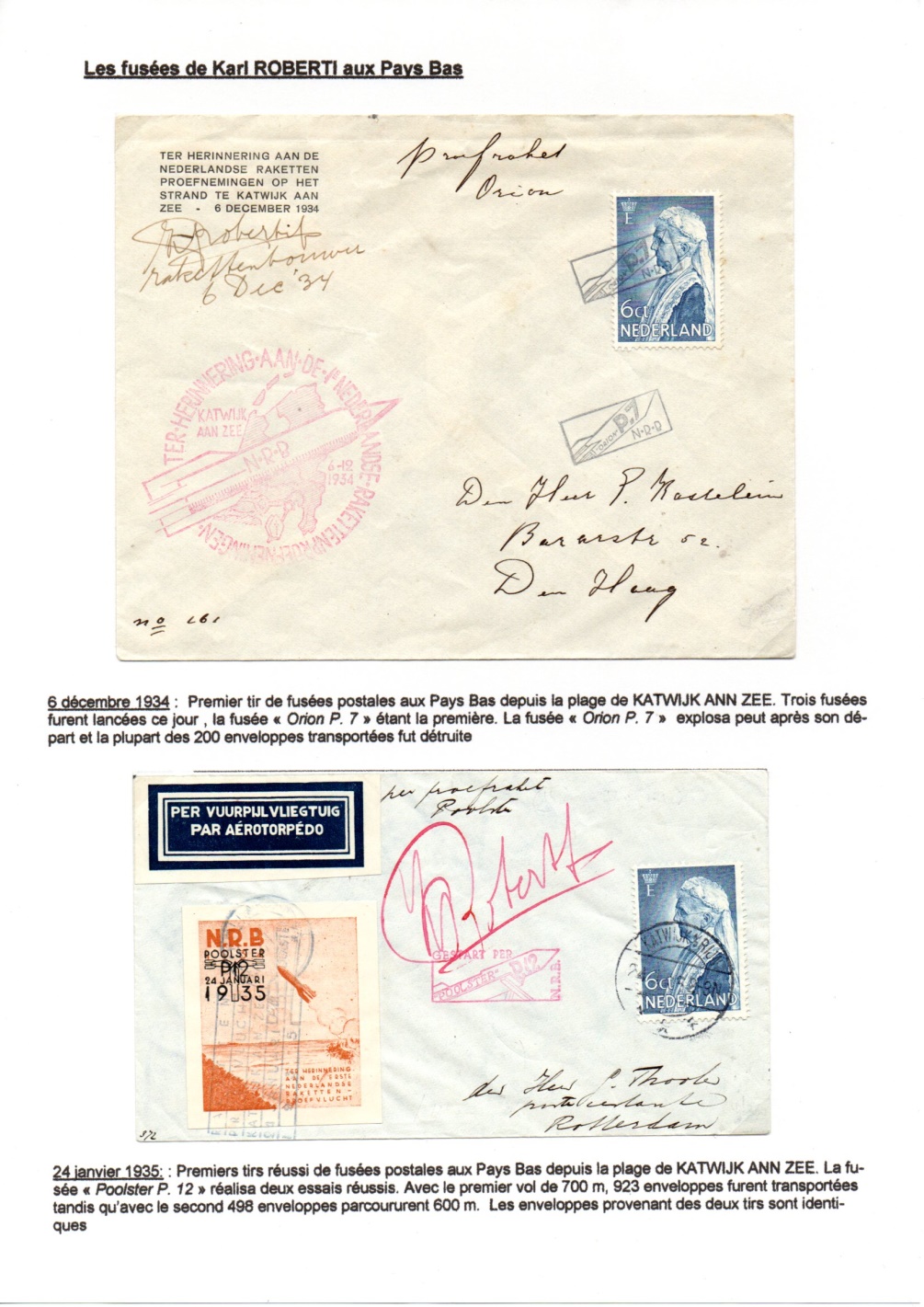 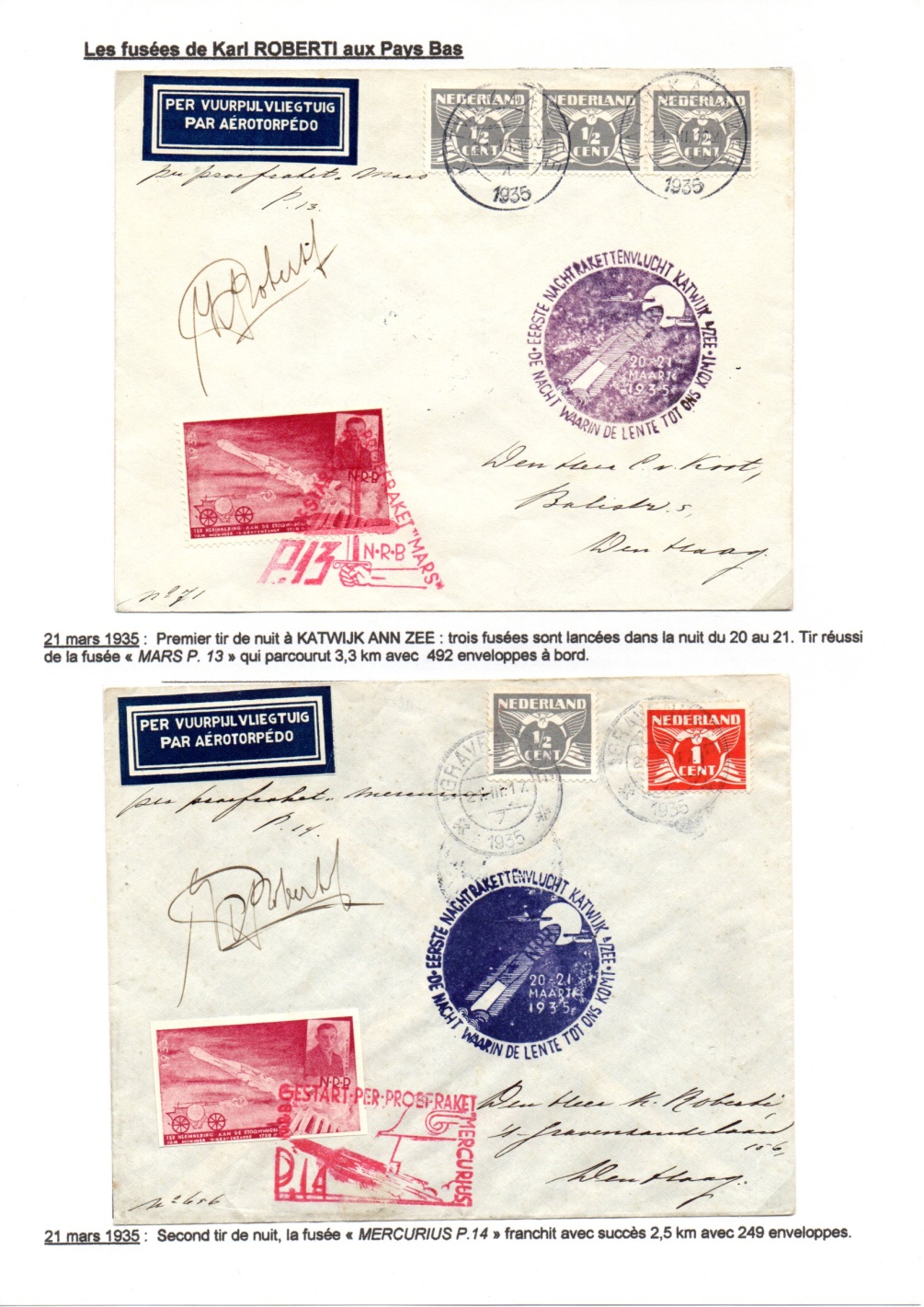 FUSEES POSTALES
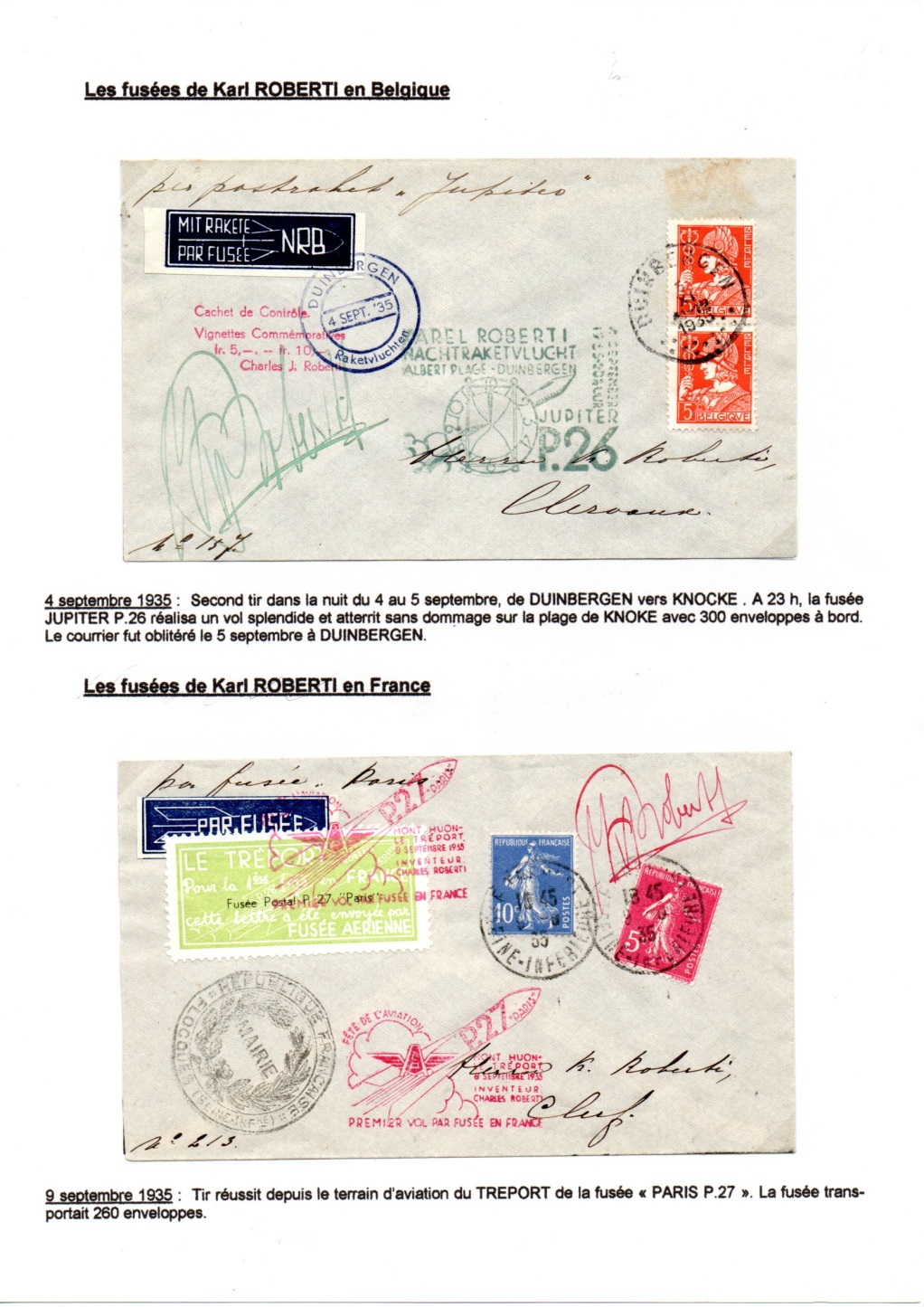 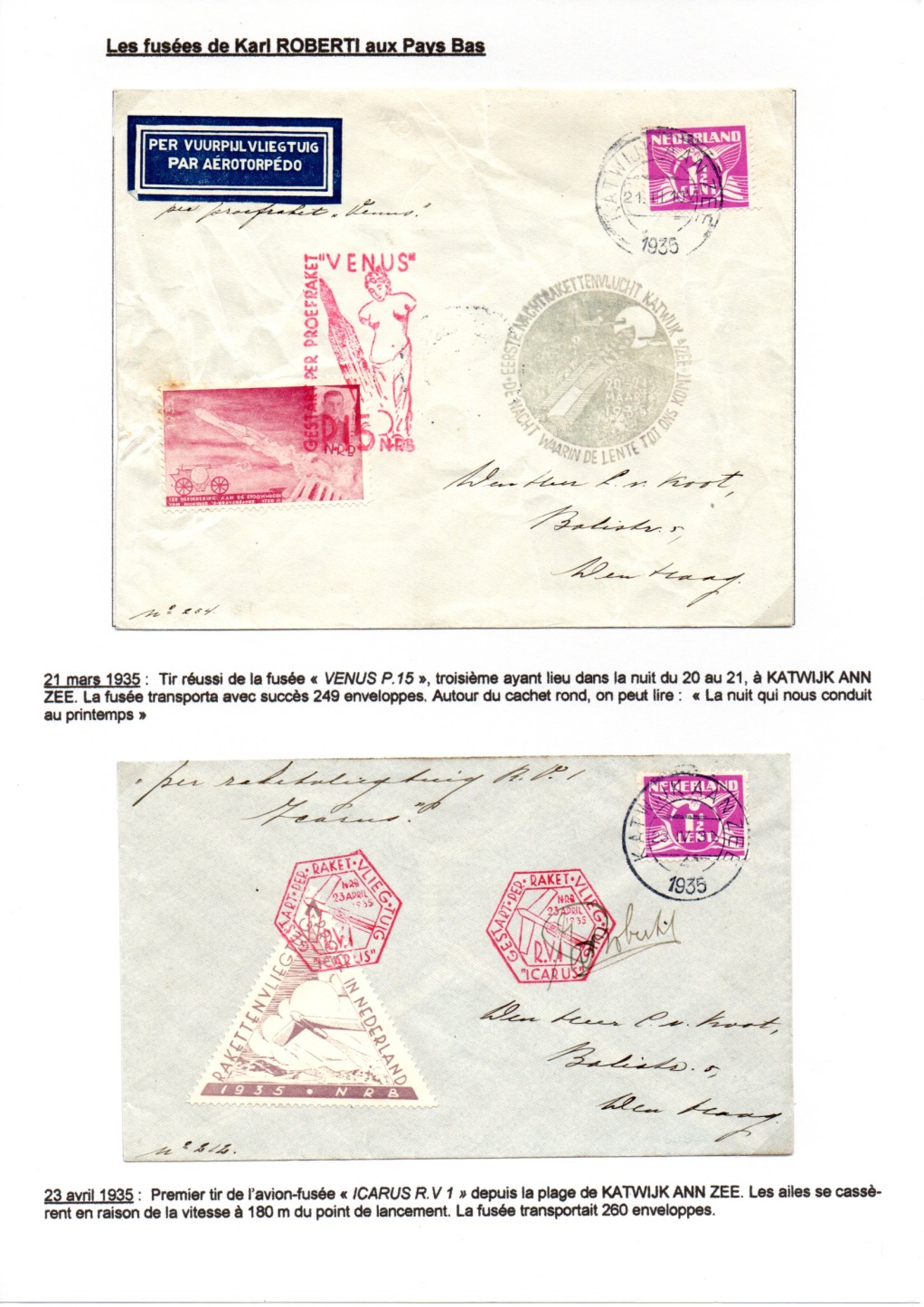 FUSEES POSTALES
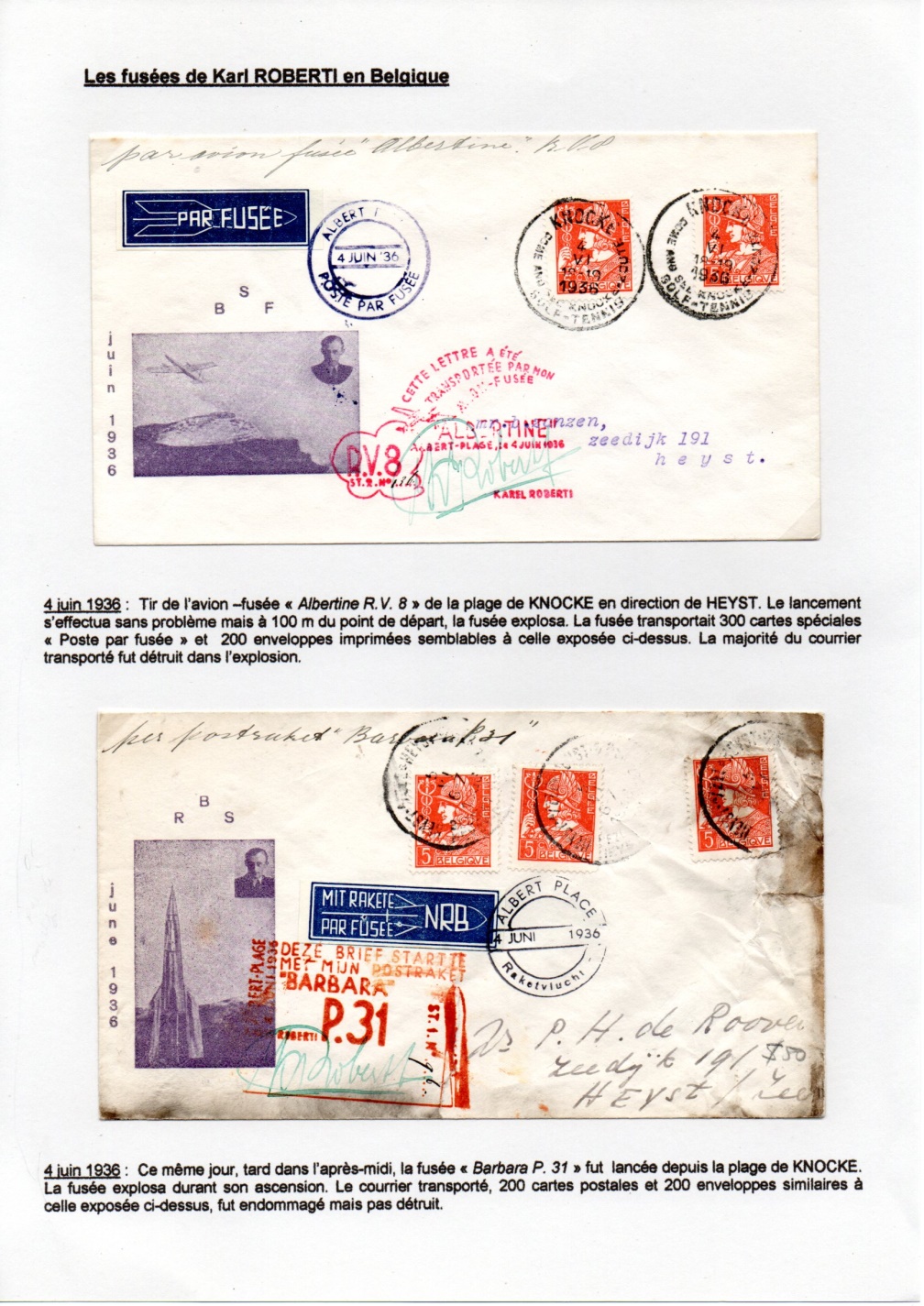 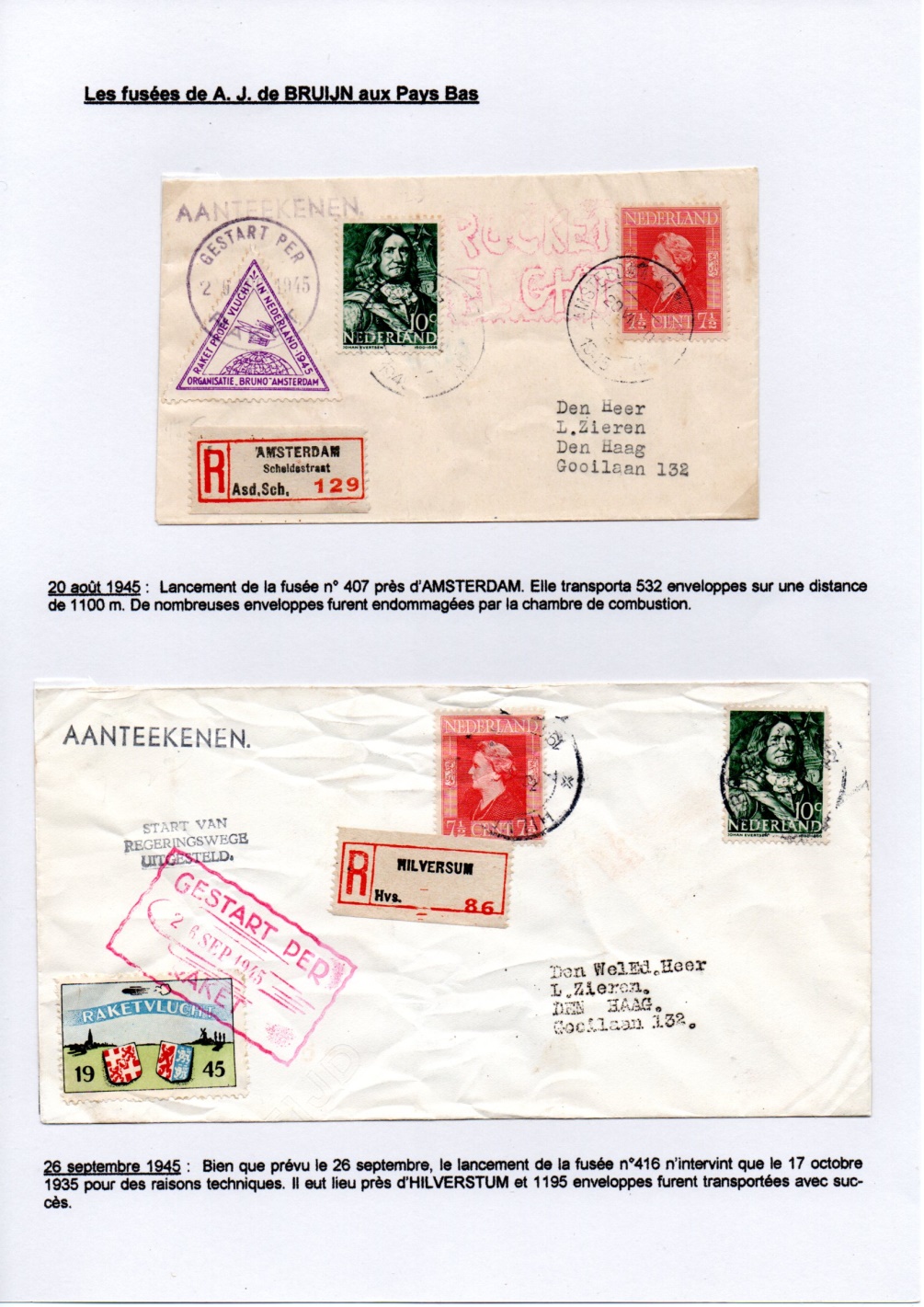 AGGRETATE A4 V2
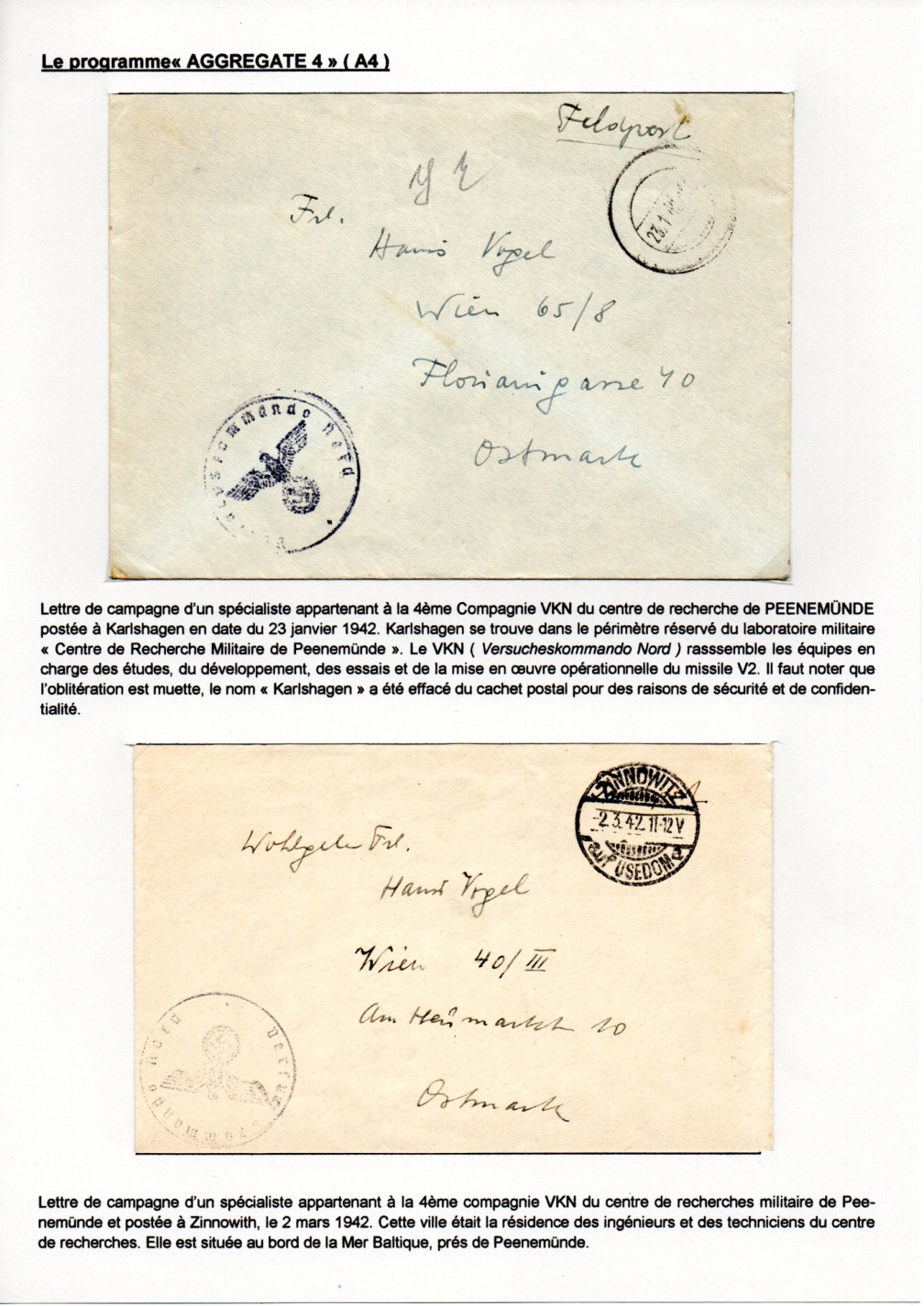 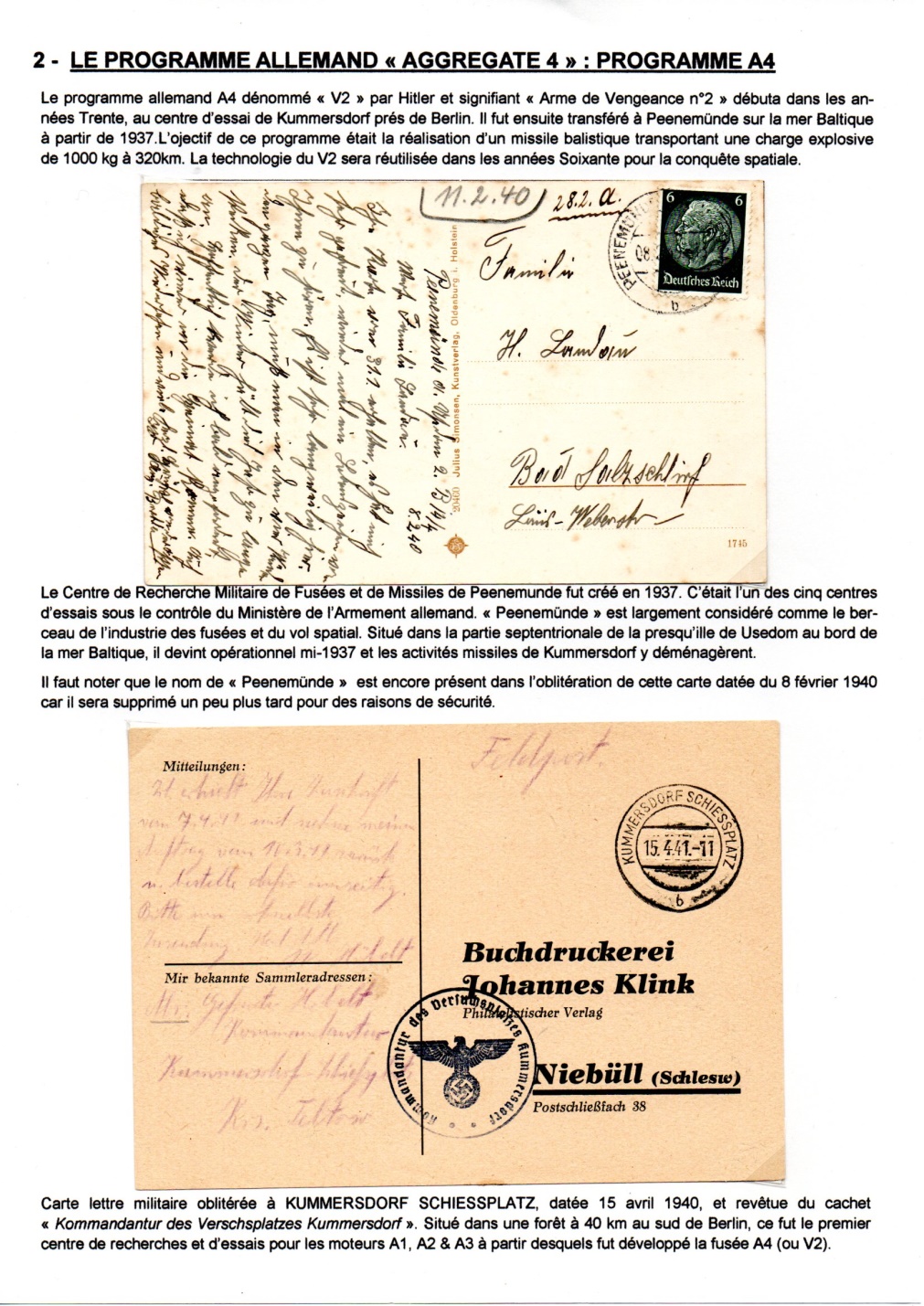 AGGRETATE A4 V2
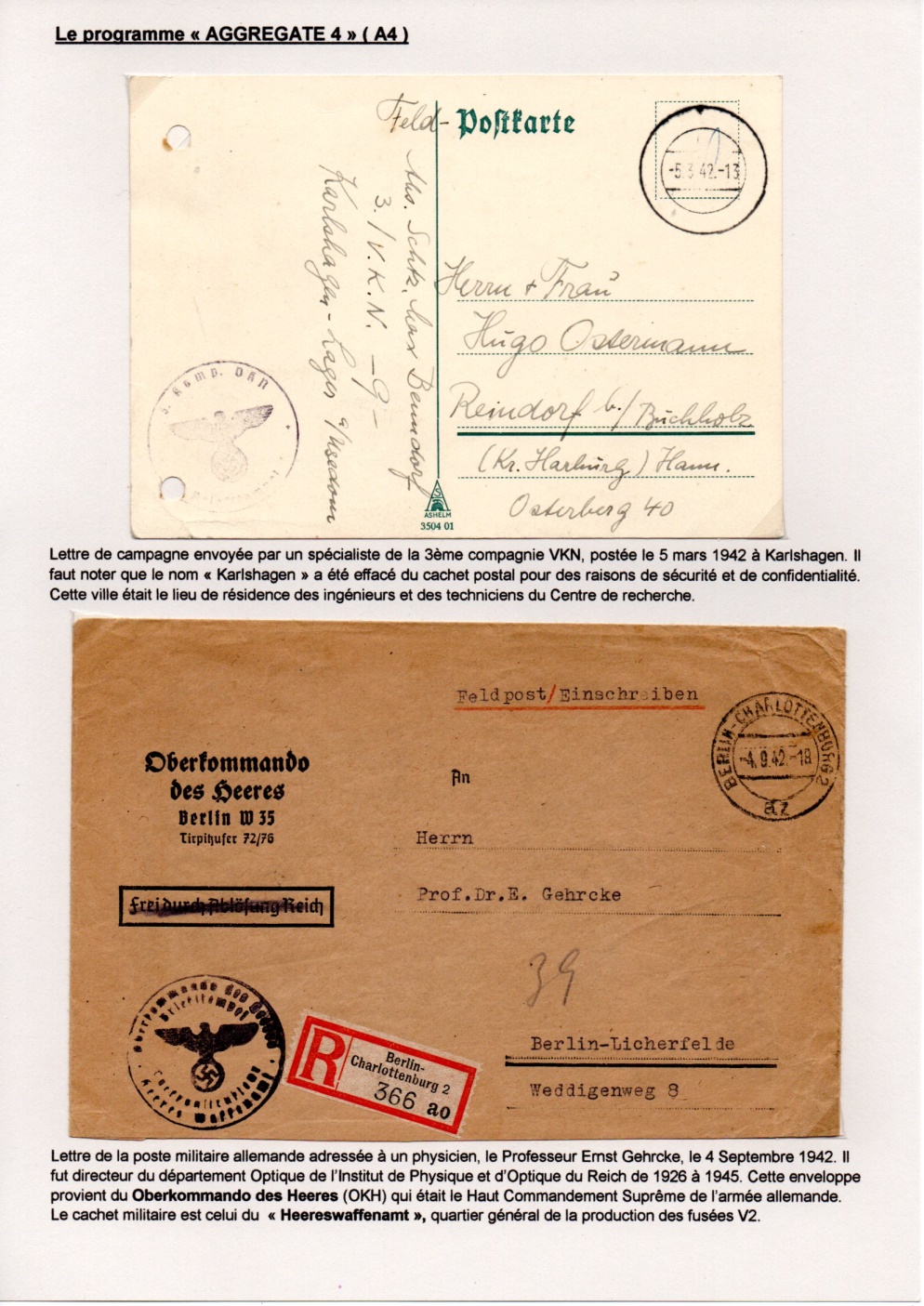 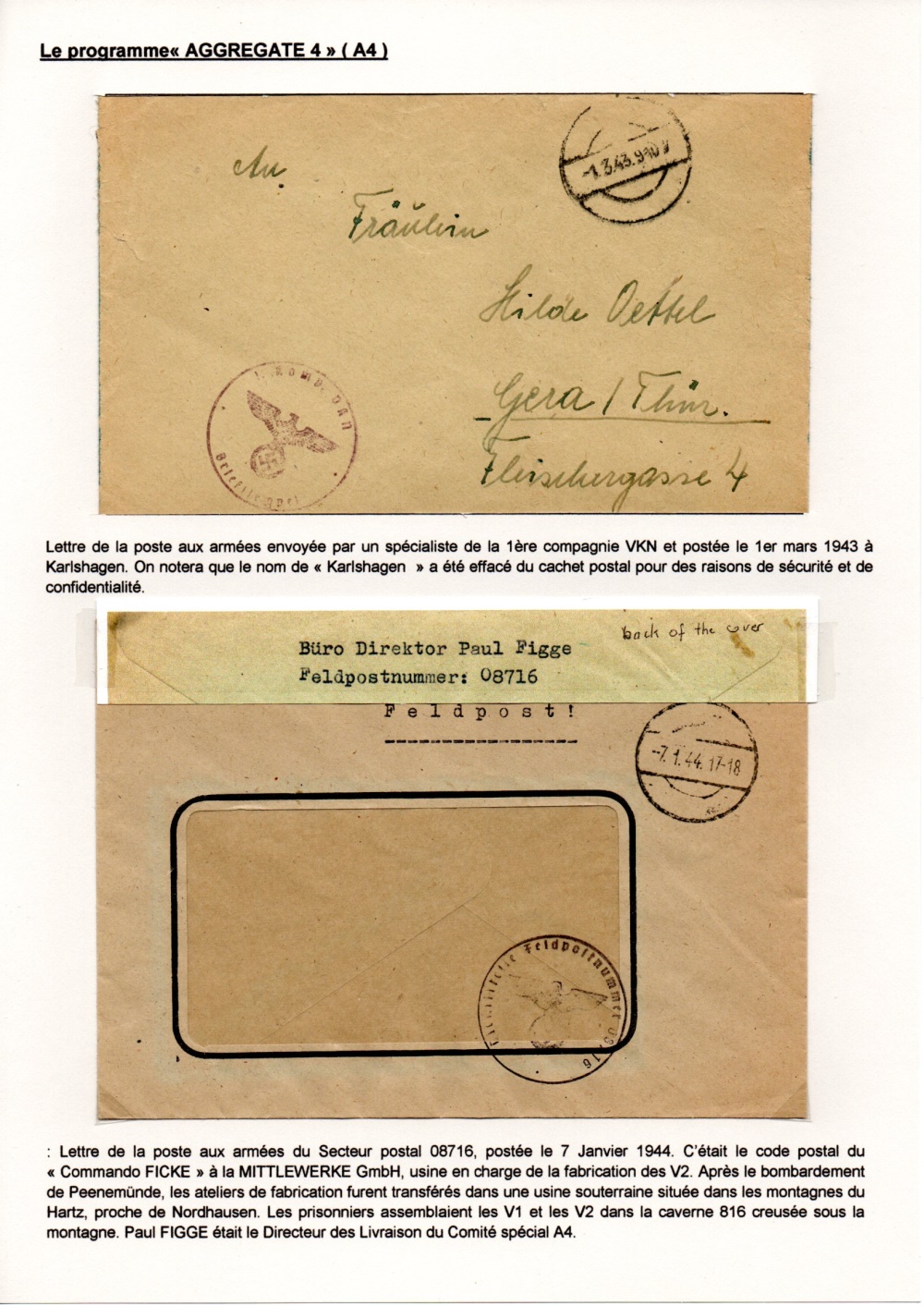 AGGRETATE A4 V2
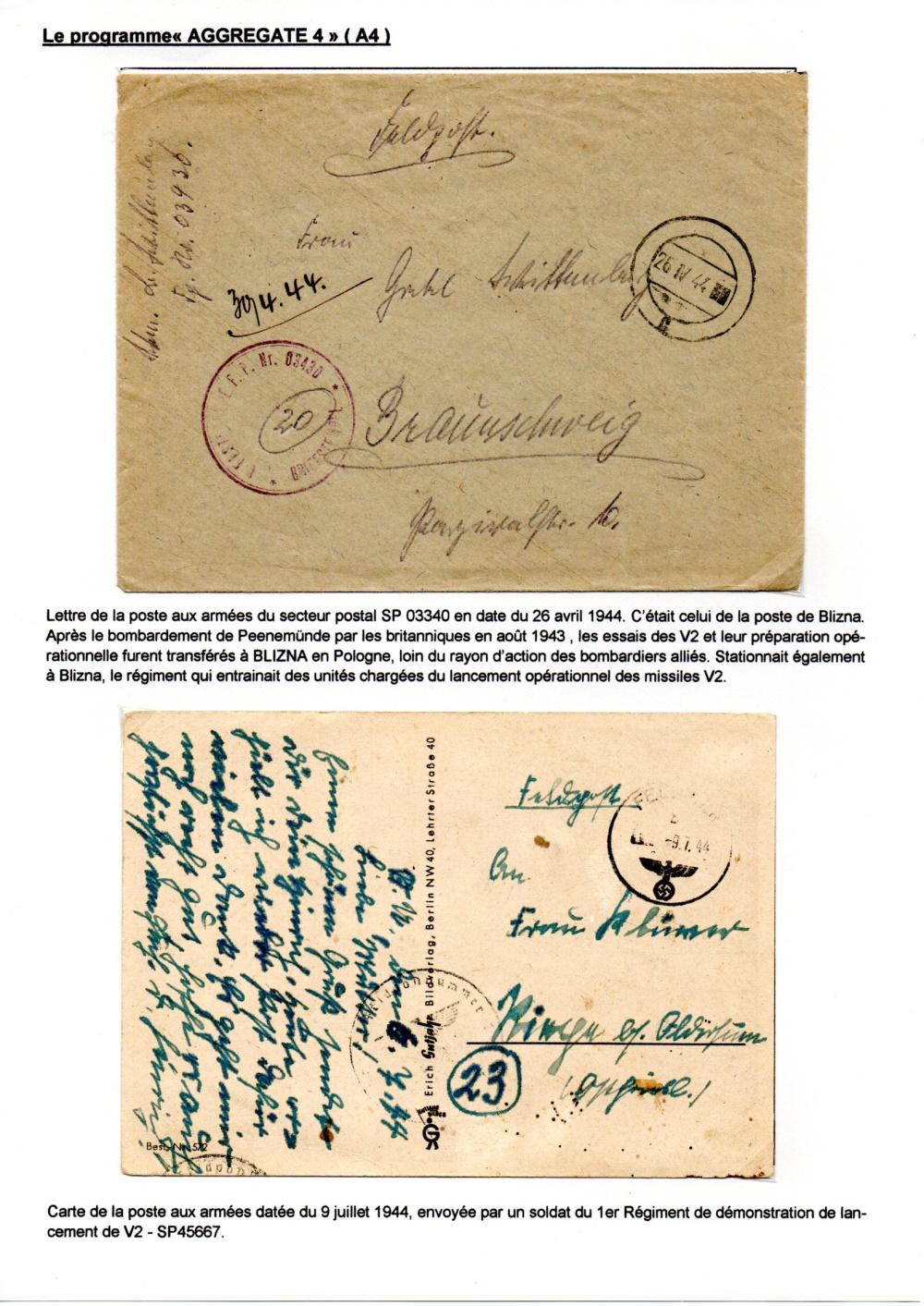 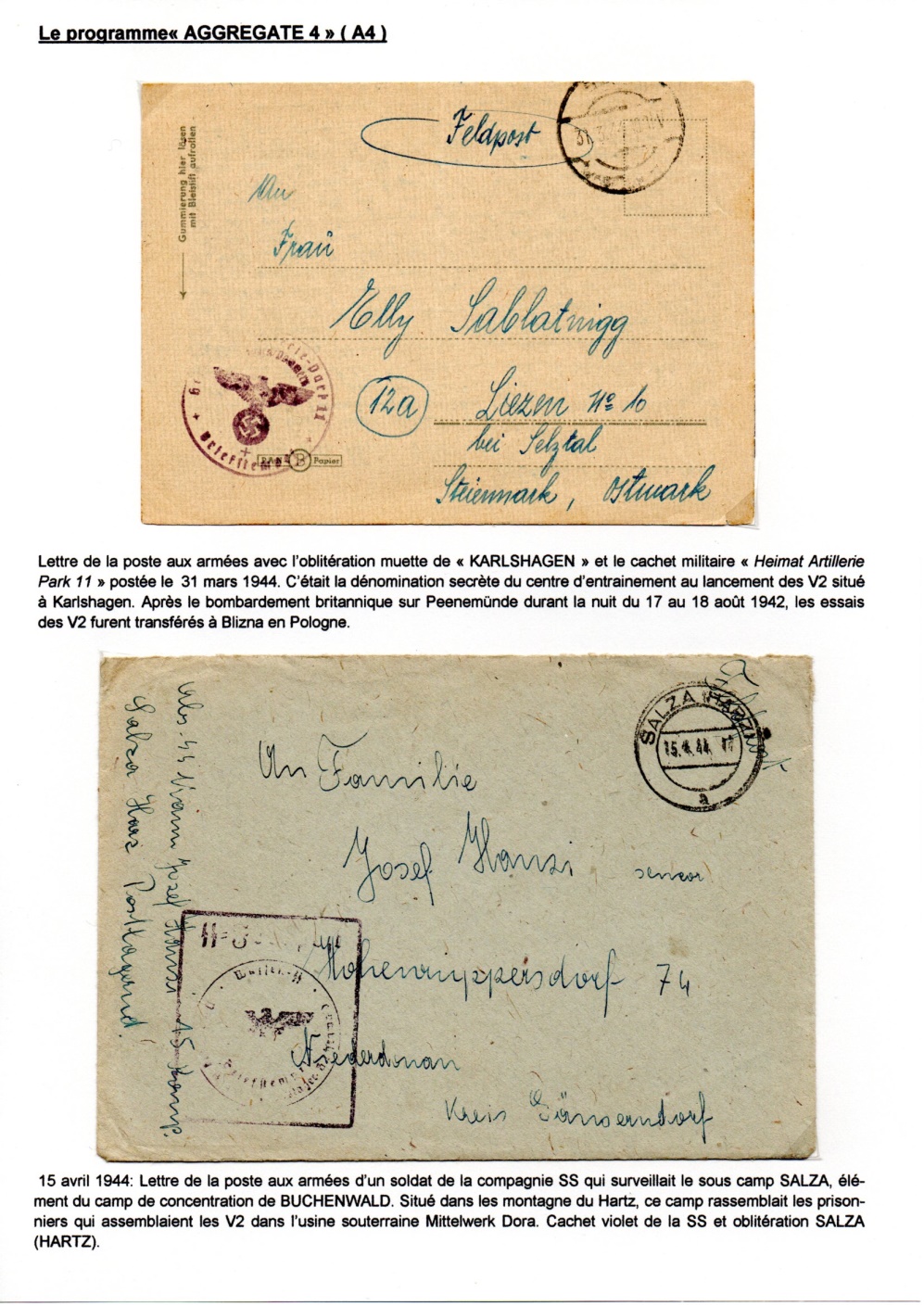 AGGRETATE A4 V2
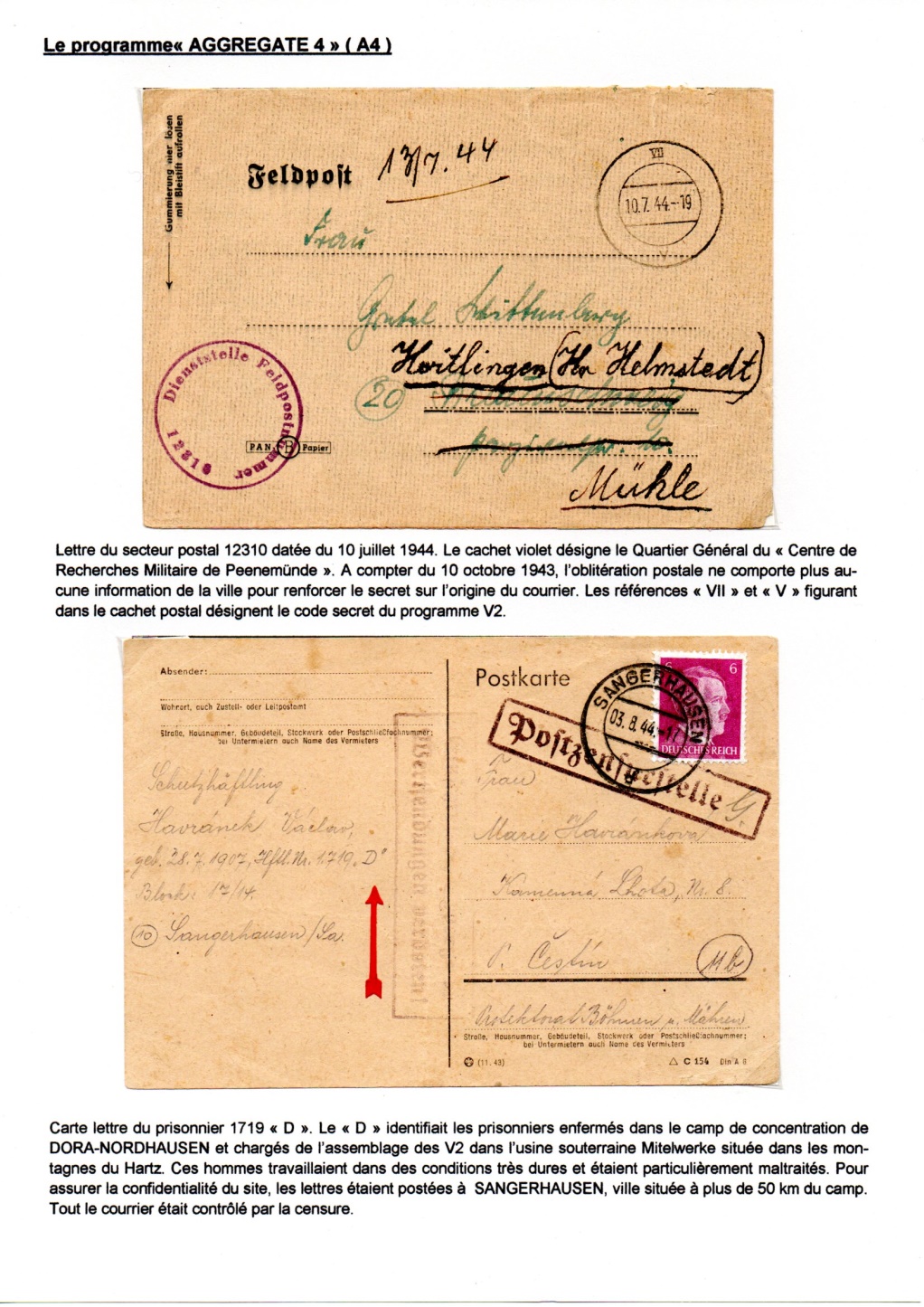 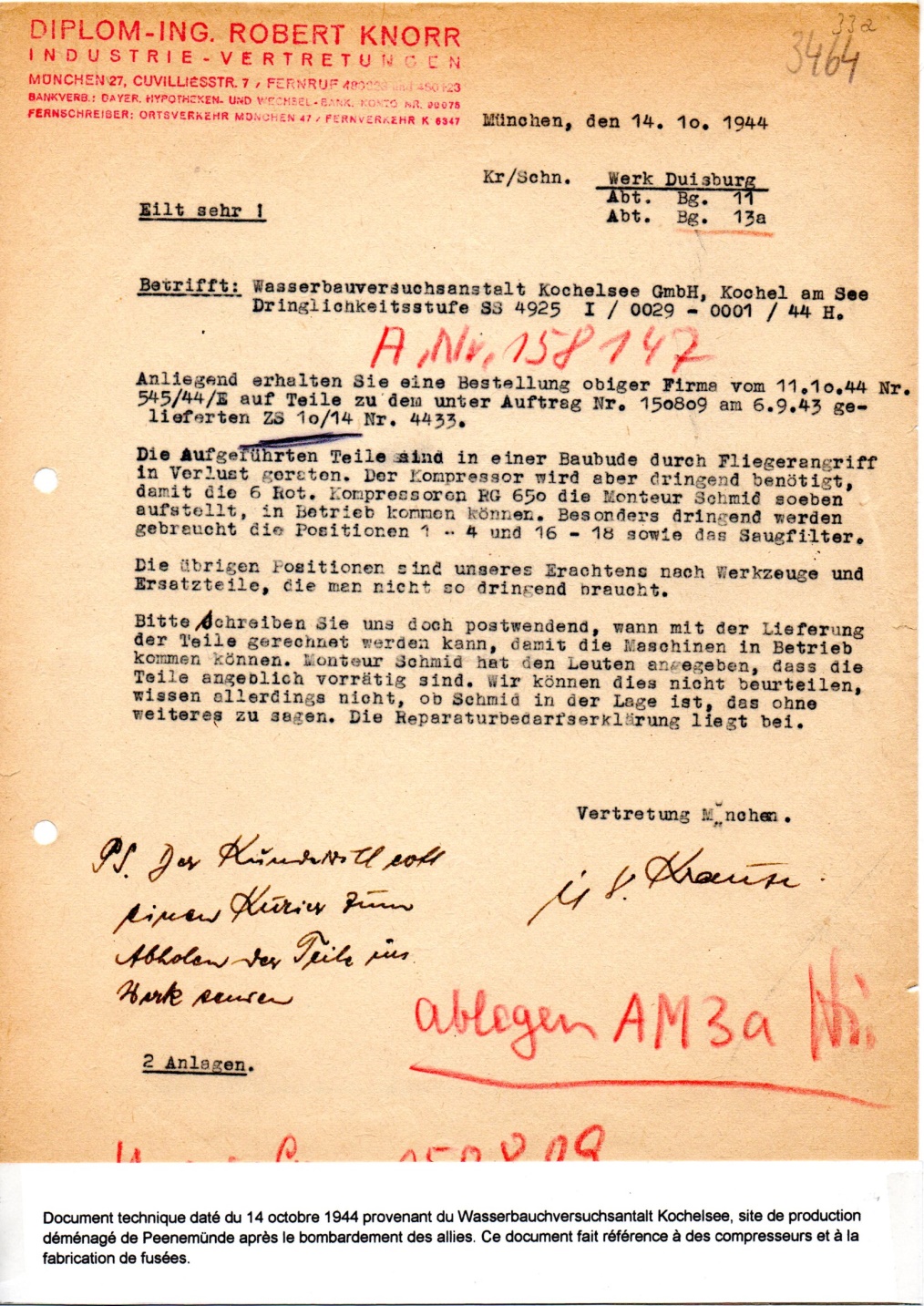 AGGRETATE A4 V2
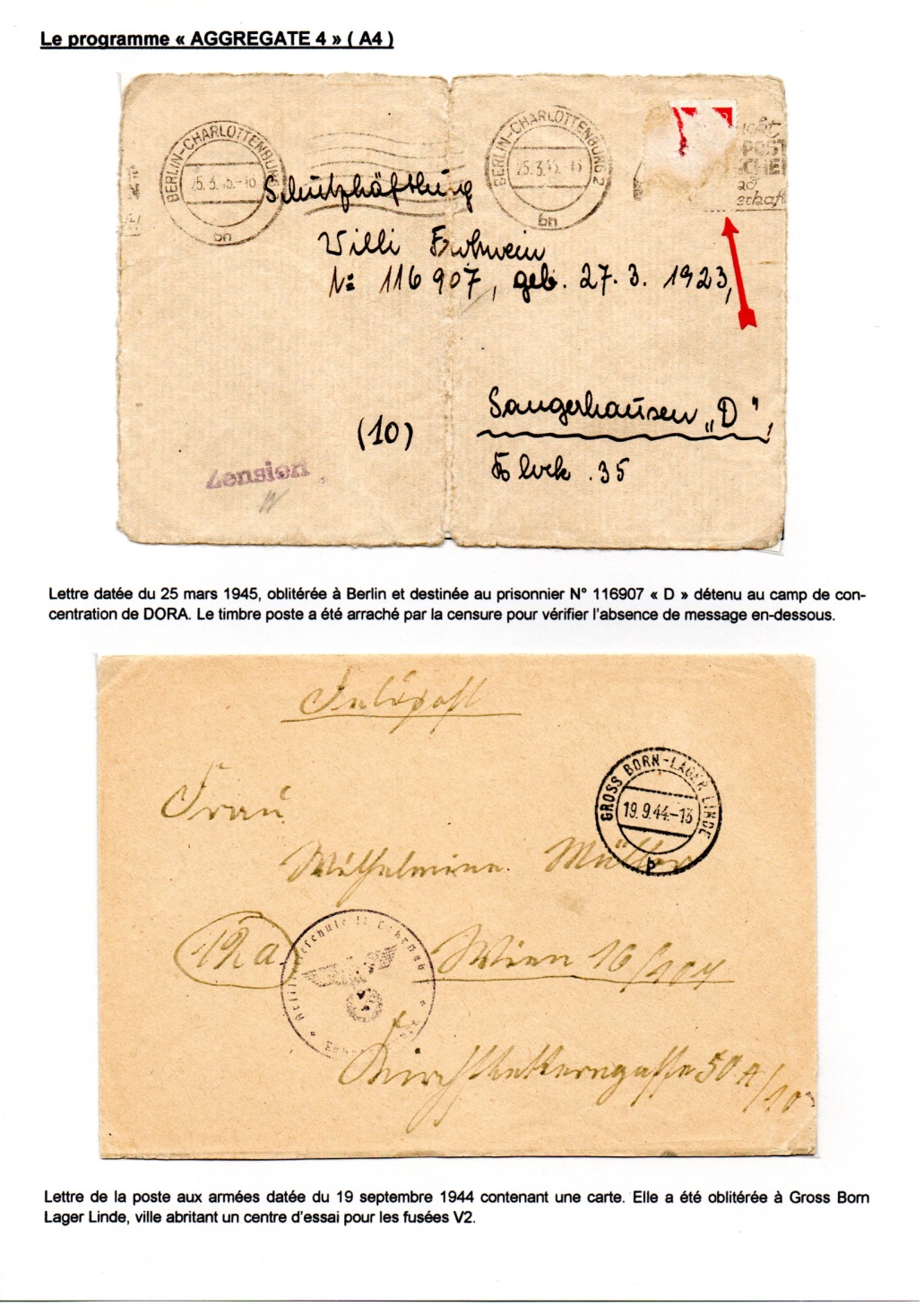 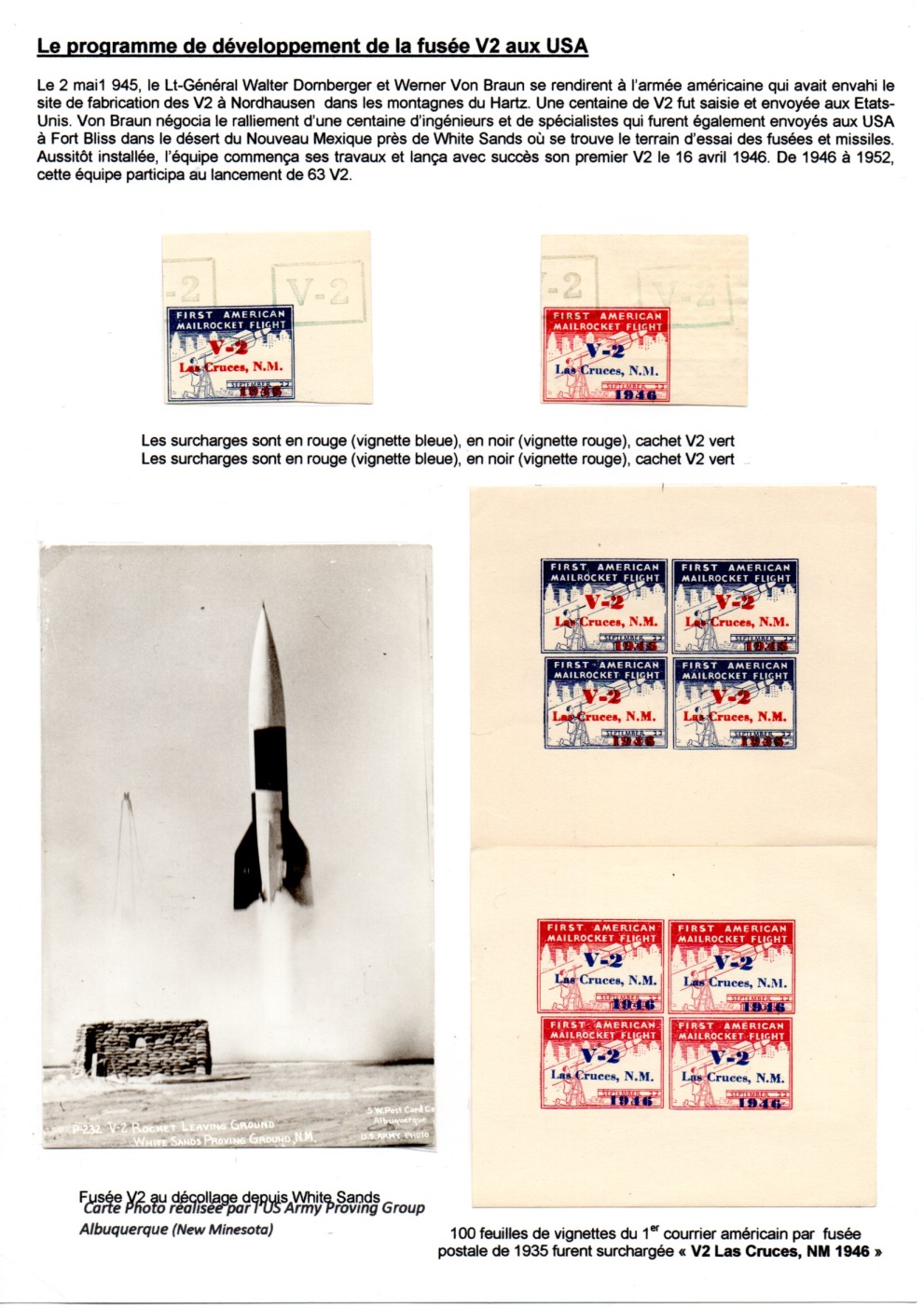